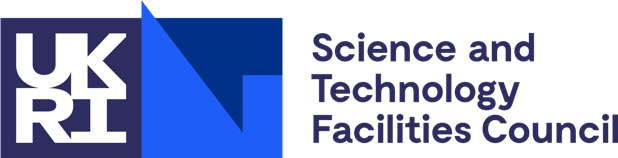 OpenSearch for Logs in Systems Division
Greg Corbett
SCDElasticsearch@stfc.ac.uk
Contents
OpenSearch for Logs in Systems Division
Logstash
User Access to OpenSearch Dashboards
Host Access to OpenSearch
OpenSearch in Systems Division
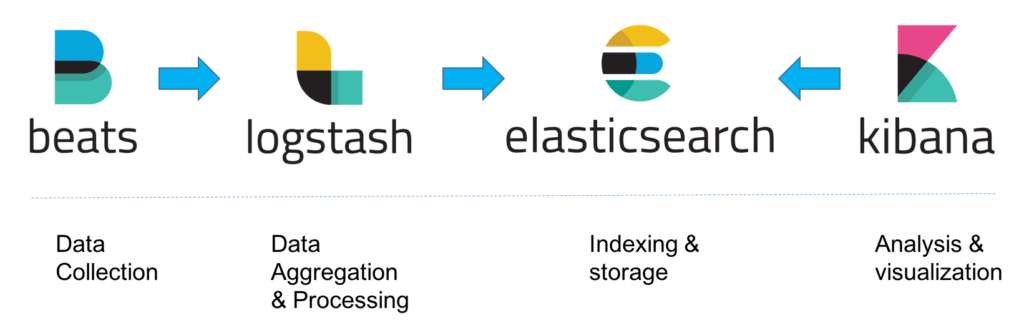 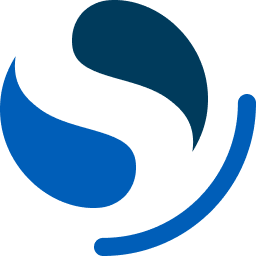 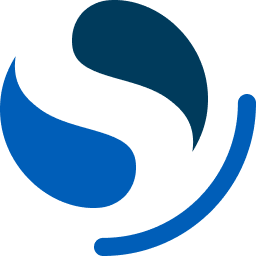 opensearch 1
dashboards
[Speaker Notes: We use filebeat as our beat, installed via RPM]
Logstash
Host A
Host B
Host C
Containerised setup was chosen because older versions of logstash only allowed one workflow to be run at a time.
One workflow breaks they all break
We wanted workflows to be independent so we could delegate rolling out changes.

Pipelines now exist to run multiple workflows
See Logstash Pipelines Docs
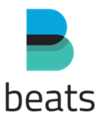 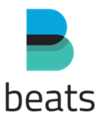 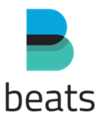 Ingestor host











Logstash pipelines run in containers, one container per service
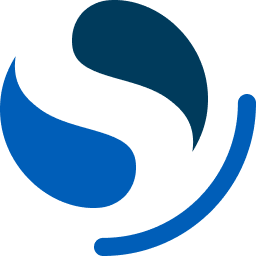 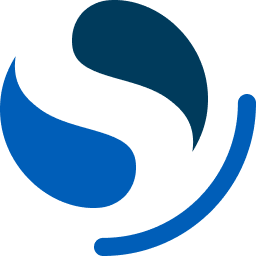 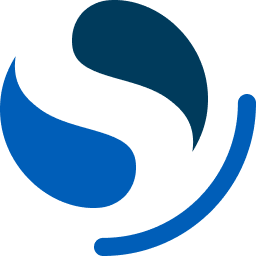 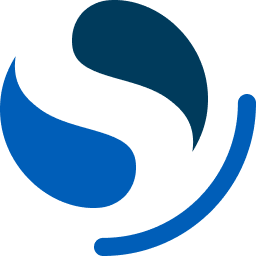 opensearch
opensearch
opensearch
opensearch
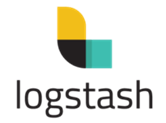 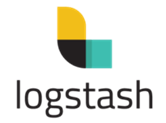 User access
opensearch node
Dashboards
OIDC Authentication,
Role based Authorization.

Users do not currently have access to OpenSearch
OpenSearch set up for X.509 or Username/Password, but no role mappings for (non super admin) users have been created.

One OpenSearch container runs on port 9200
This is the container HAProxy is aware of. This is not ideal.
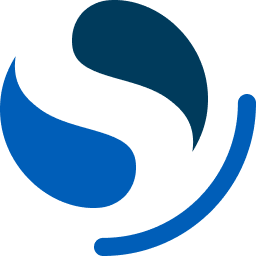 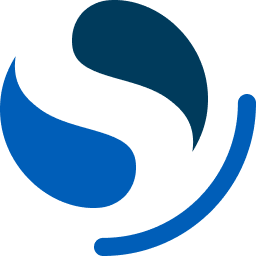 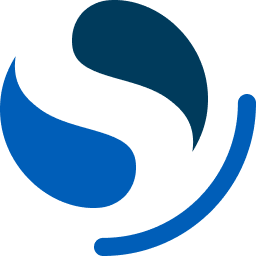 opensearch
dashboards
opensearch
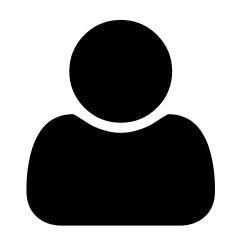 HAProxies
Host access
opensearch node
Hosts do not have access to dashboards

Hosts use X.509 or Username/Password, which are mapped to roles

Each OpenSearch container is accessible

Good for clients that can know about multiple OpenSearch nodes
Our config management system helps here too
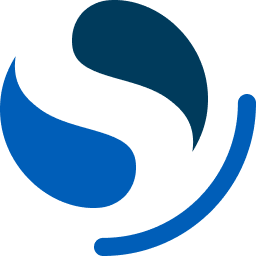 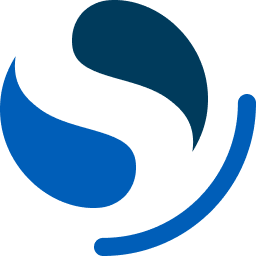 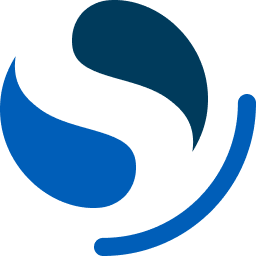 opensearch
dashboards
opensearch
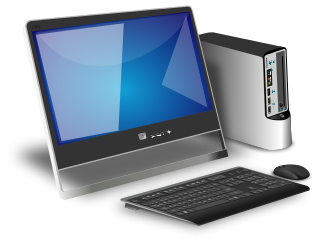 Host access
opensearch node
Host access can be via the HAProxies
Access rules the same
This is good for hosts that can only specify one OpenSearch host (Grafana)

One OpenSearch container runs on port 9200
This is the container HAProxy is aware of. This is not ideal.
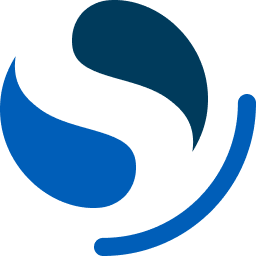 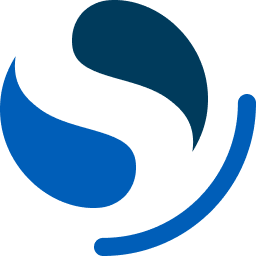 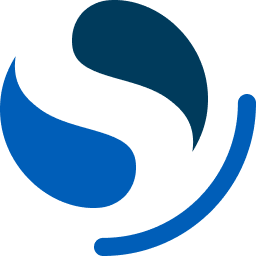 opensearch
dashboards
opensearch
HAProxies
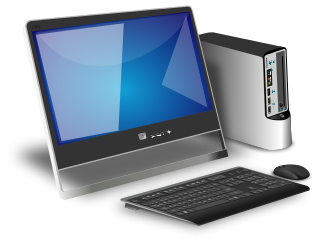 Discussion Time
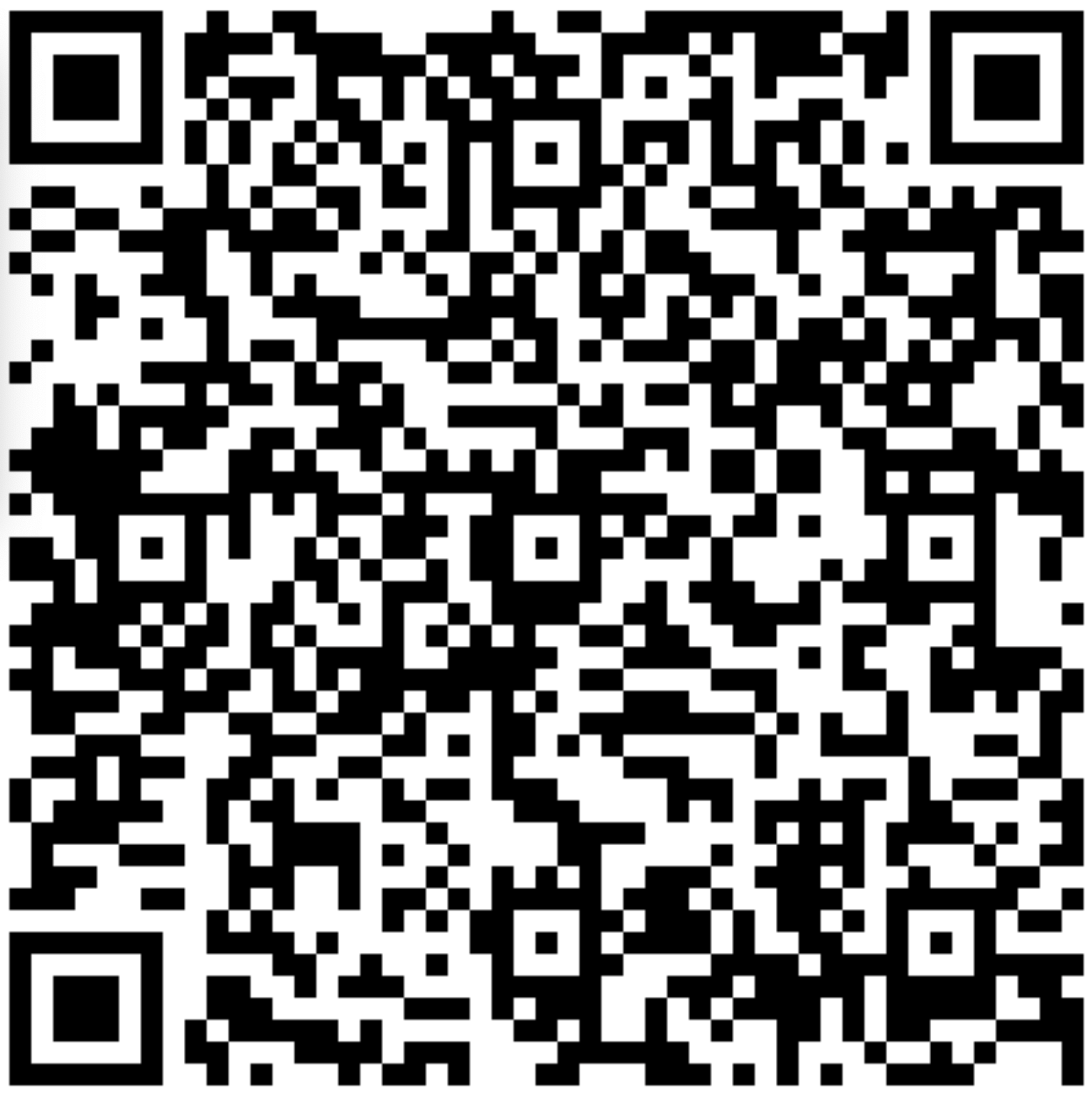 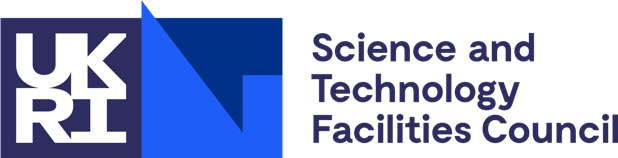 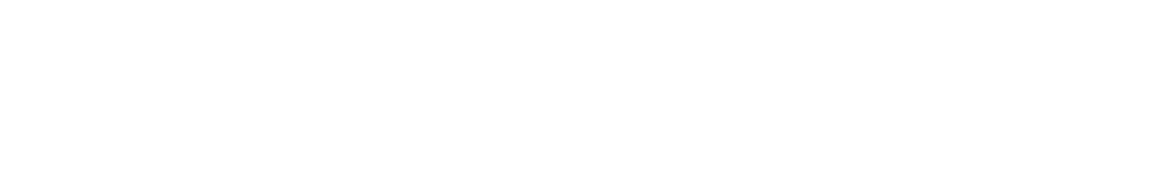 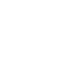 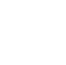 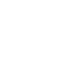 Science and Technology Facilities Council
@STFC_Matters
Science and Technology Facilities Council